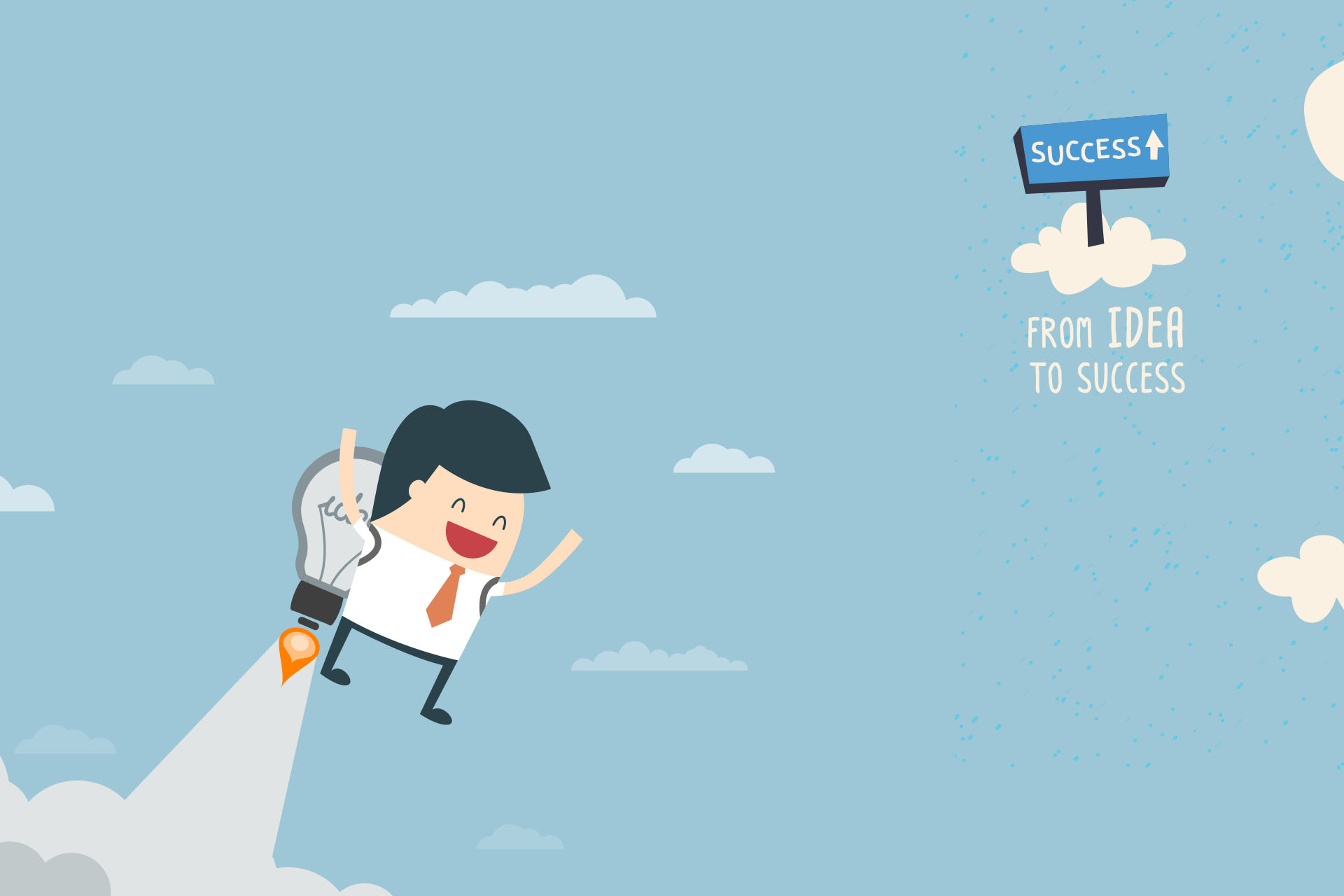 International 
InnovationLab
A taste of true innovation 
and creativity in SMEs!
International InnovationLab?
12 week study program for 3th year students

Authentic  business cases from existing companies

Multidisciplinary student teams for innovative and creative projects 

International dimension
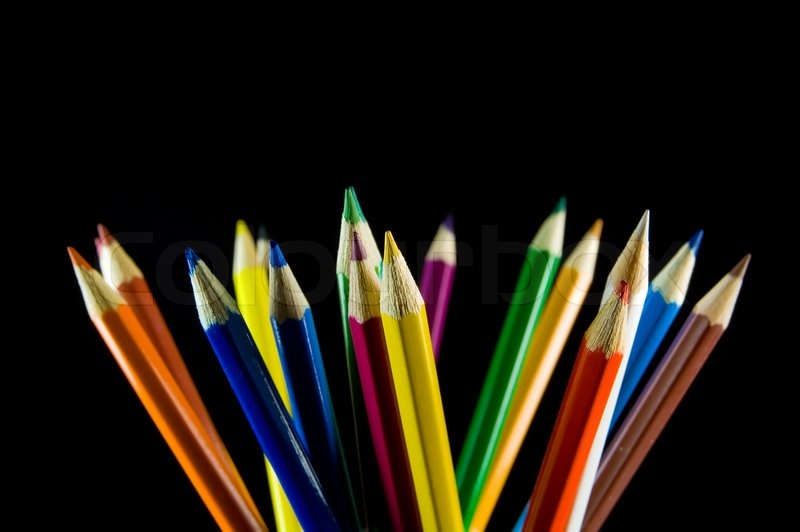 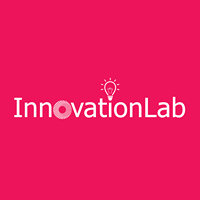 International partners
Laurea University of Applied Sciences (Finland, Espoo/Helsinki)
School of Business and Finance (Latvia, Riga)
Yasar University (Turkey, Izmir)
SKEMA Business School (France, Lille)
Washburn University (USA, Kansas)
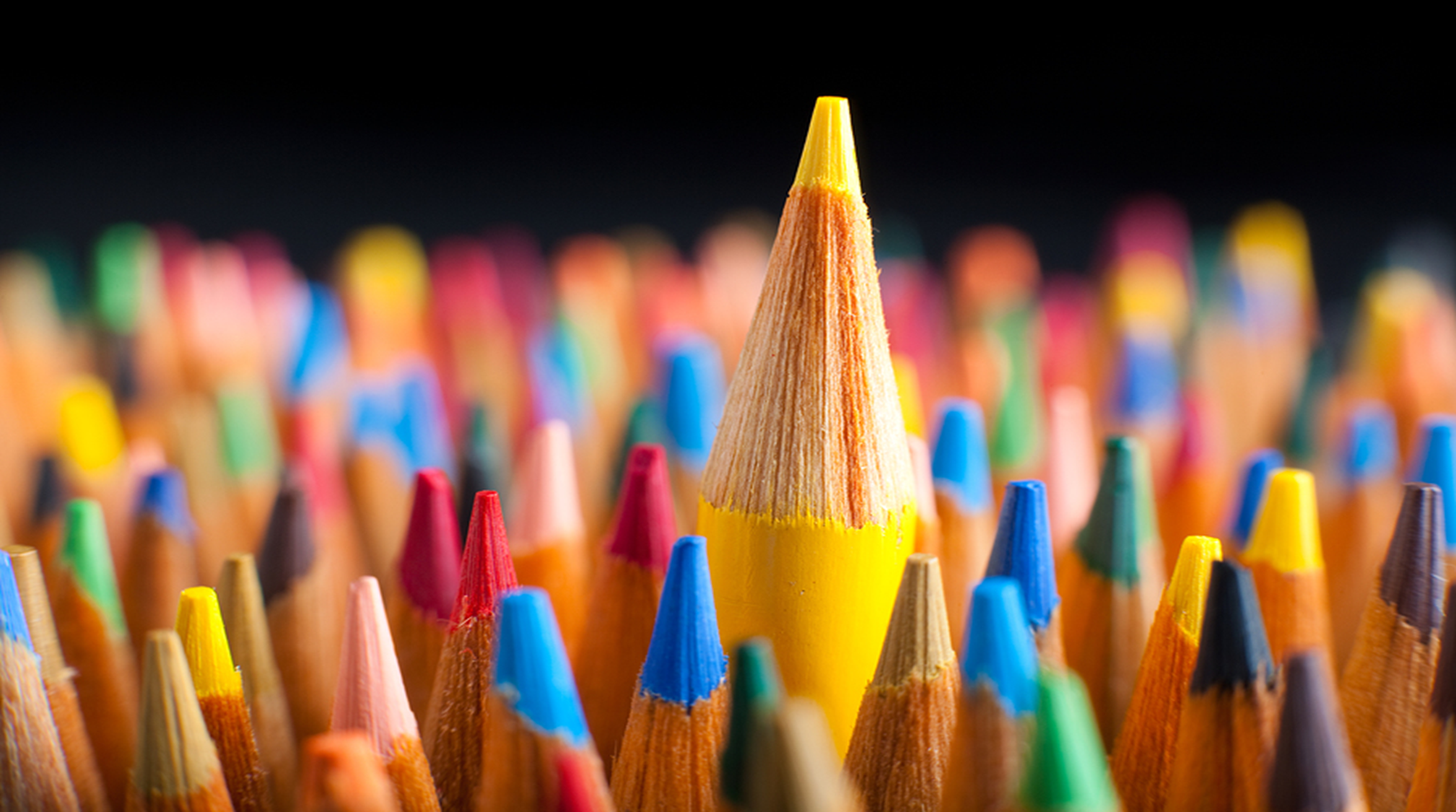 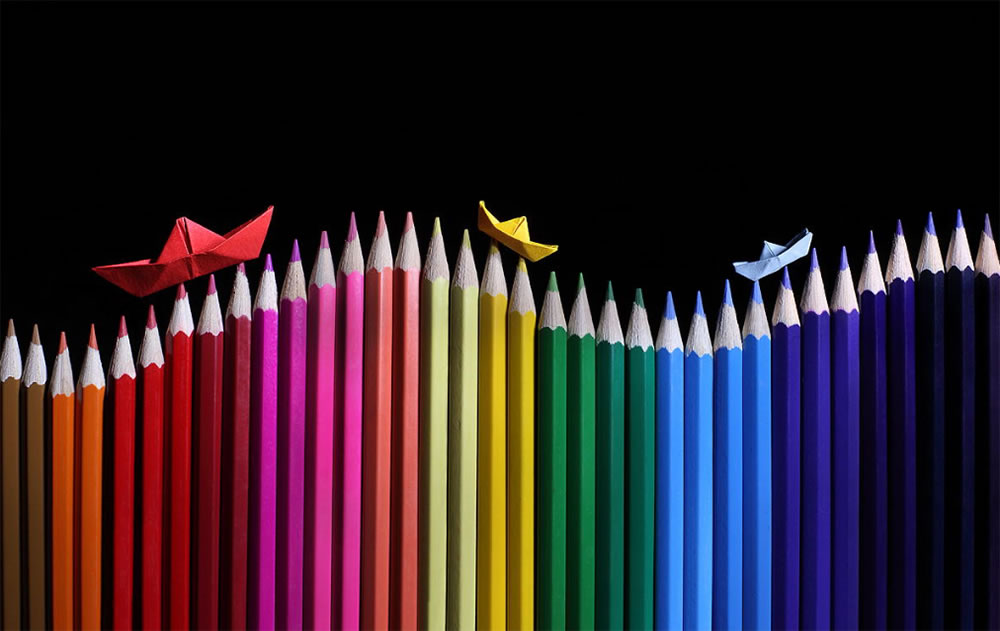 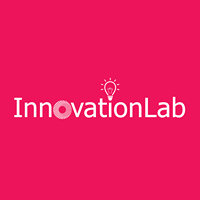 3 months journey
[Speaker Notes: Pencils: they are in different colors and you can sharp them and make beautifula drawings with them in diffent colors and that is wat an innovation lab is:
Different people form different cultures
You can sharp them by teaching and coaching them
And the end result are beautifull innovative solutions]
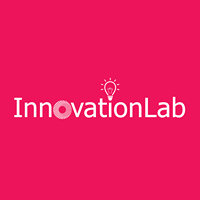 Program - Startweek
Own office
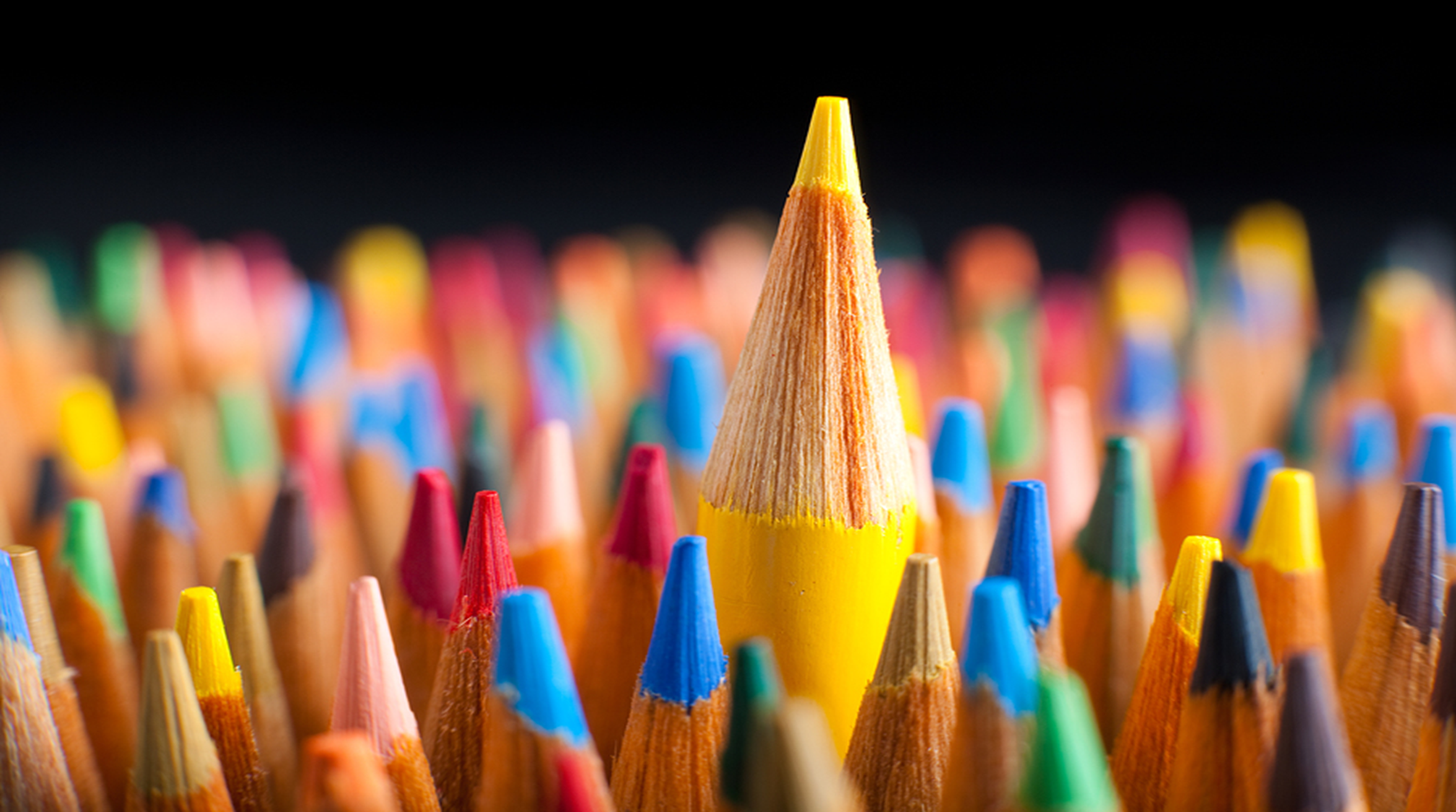 Own office
[Speaker Notes: They get immersed in all kind of innovative and creative techniques, such as 
Lego Serious Play, 
Brainstorming Techniques
Improvisation

Business Model Canvas of Osterwalder

And these techniques are integrated in the Business Cases]
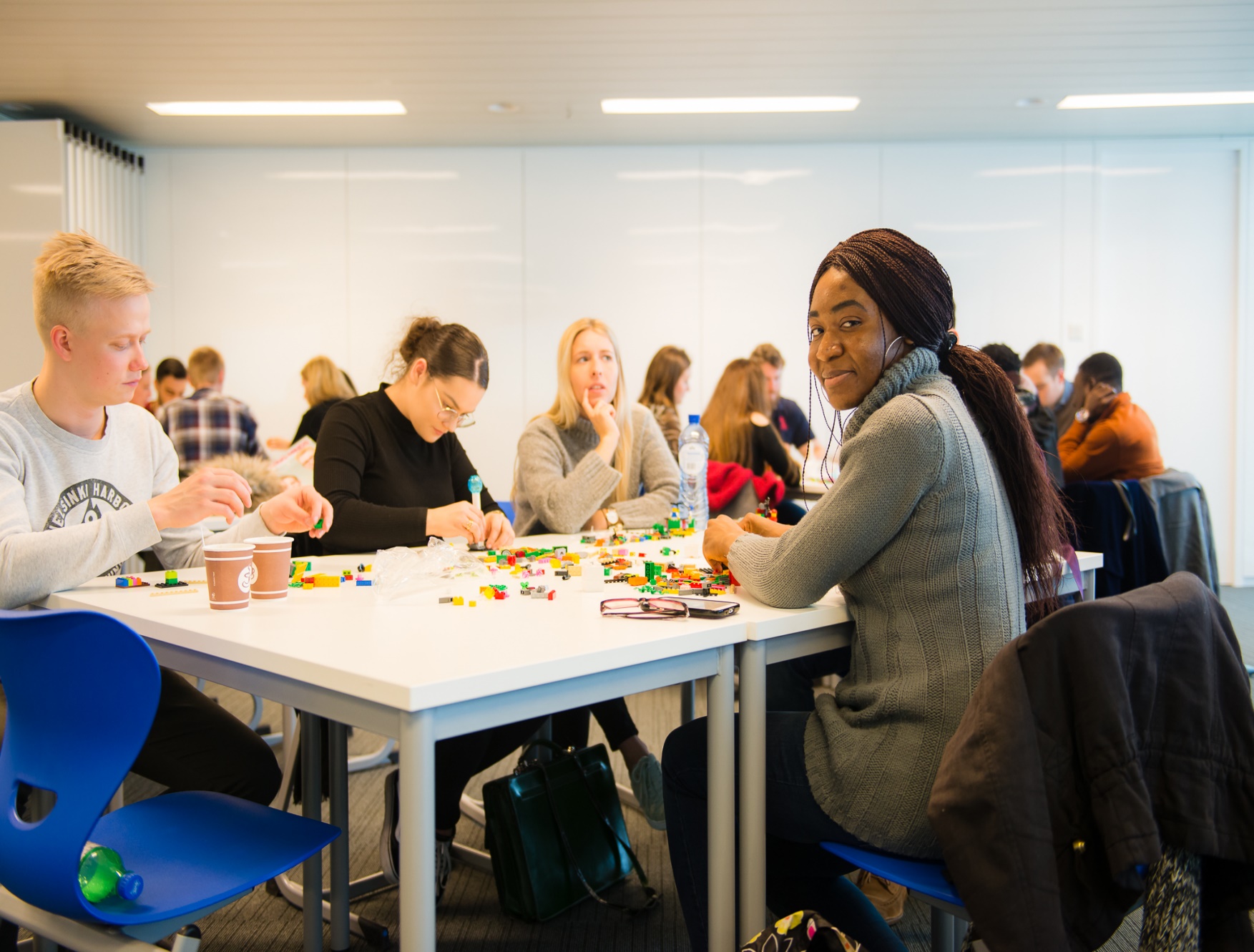 Lego serious play  + andere
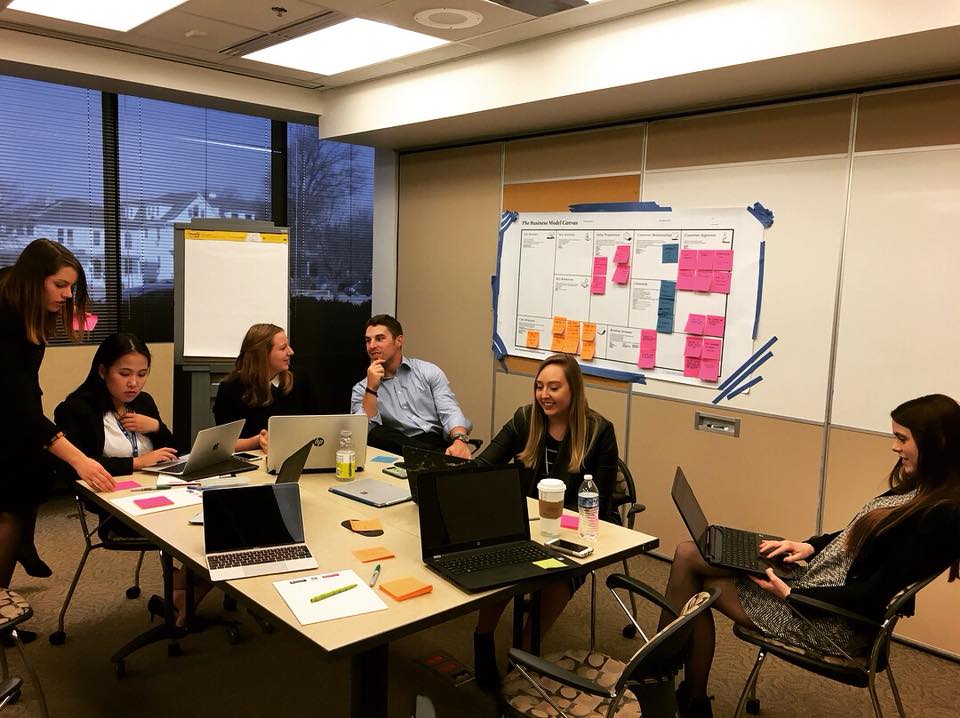 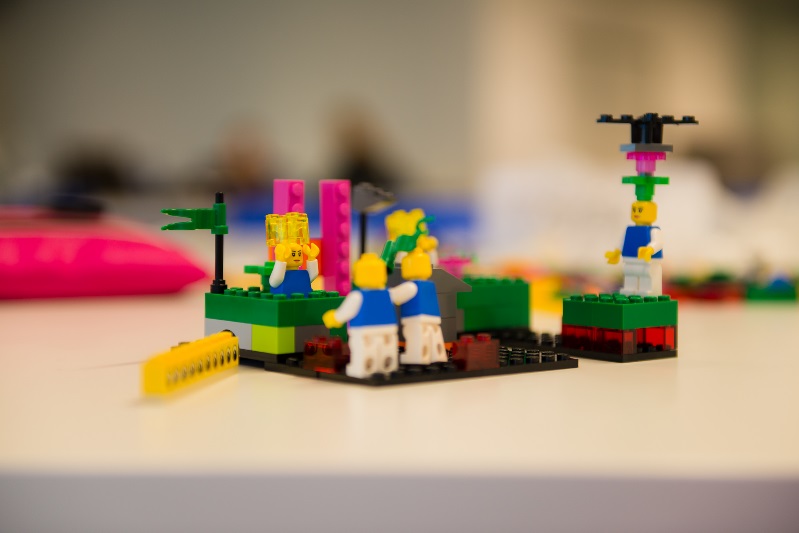 [Speaker Notes: Lego Serious Play – a best practice we are proud of :
Tested within the InnovationLab 
Integrated in the curriculum
Sold as a training towards companies …]
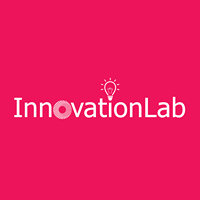 Program – International Weeks
Own office
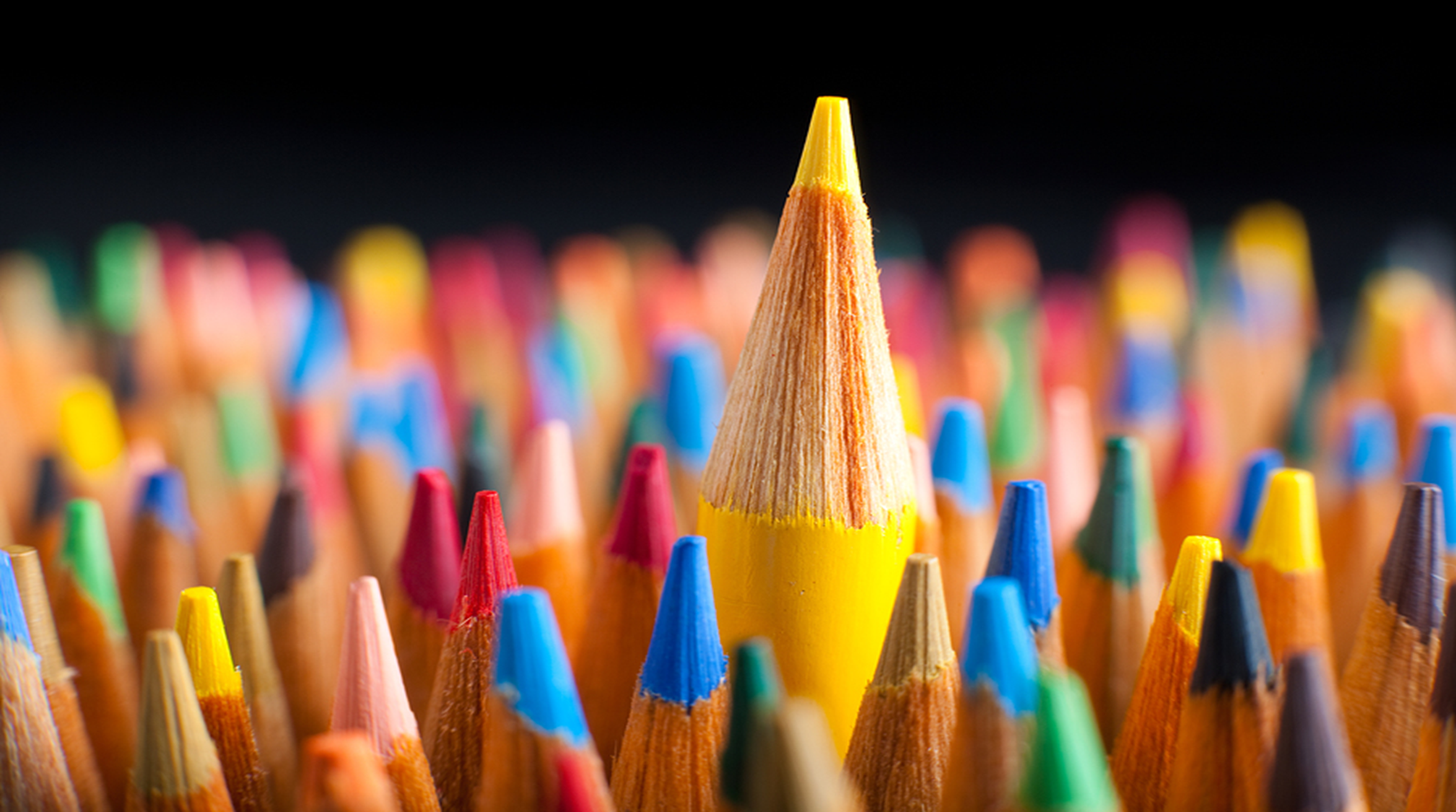 Own office
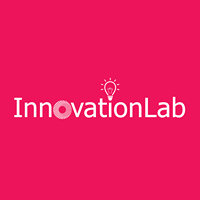 Program – End presentations
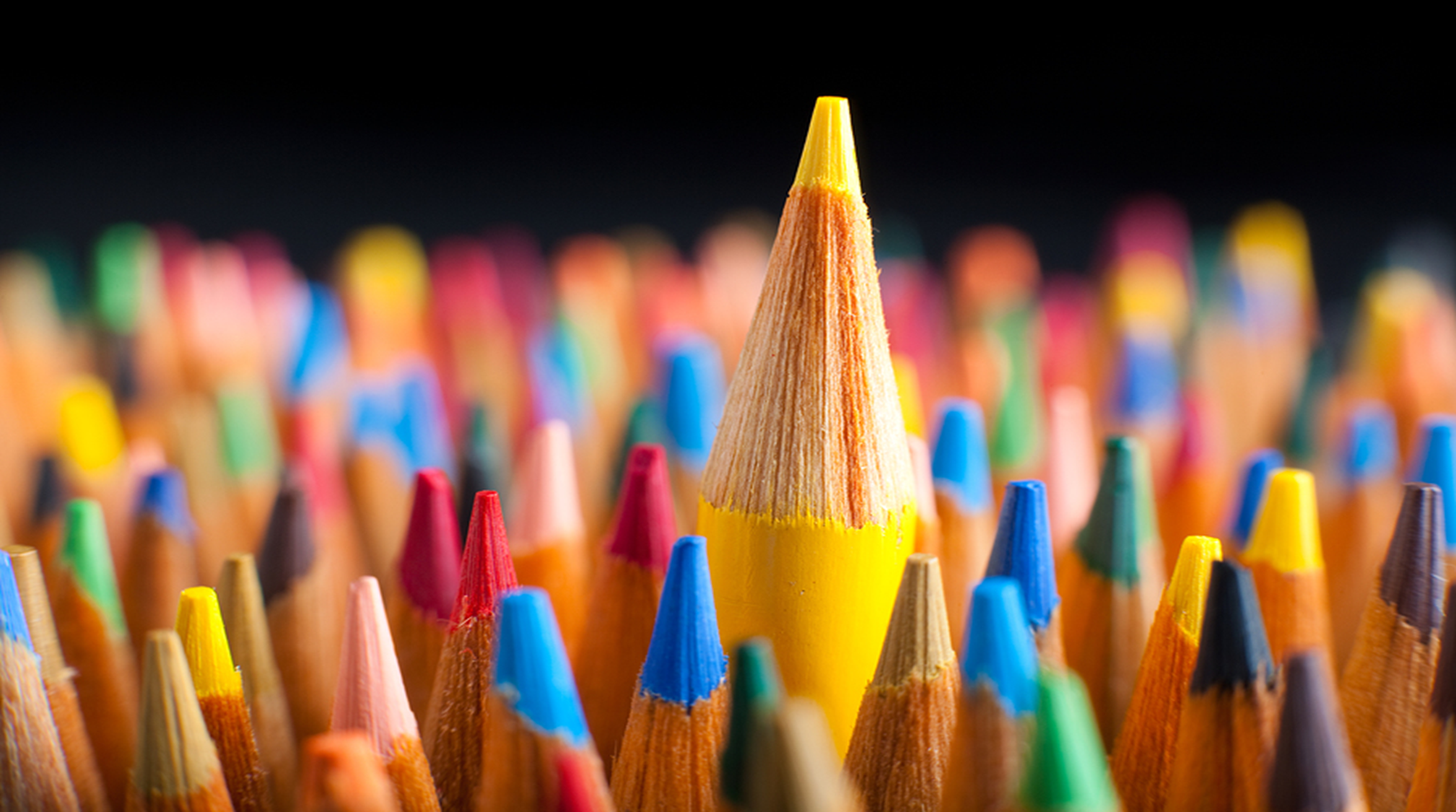 Own office
[Speaker Notes: Students give recommendations to the companies]
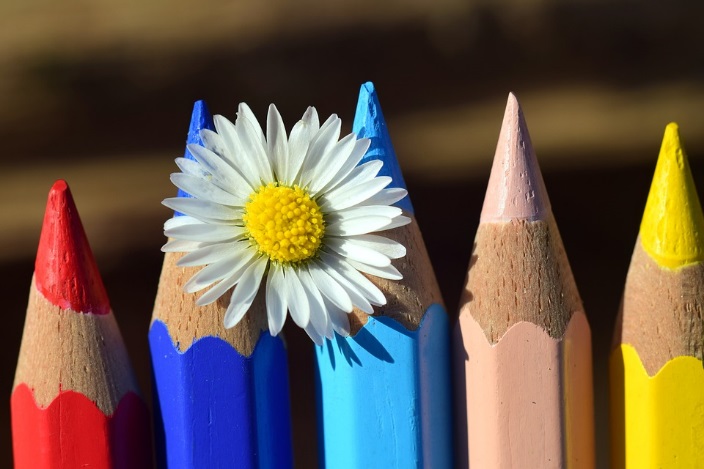 Competences
Team spirit 
Project management 
Taking ownership – Initiative 
Convincing pitching 
Language skills
Professional behaviour in a business context 
…
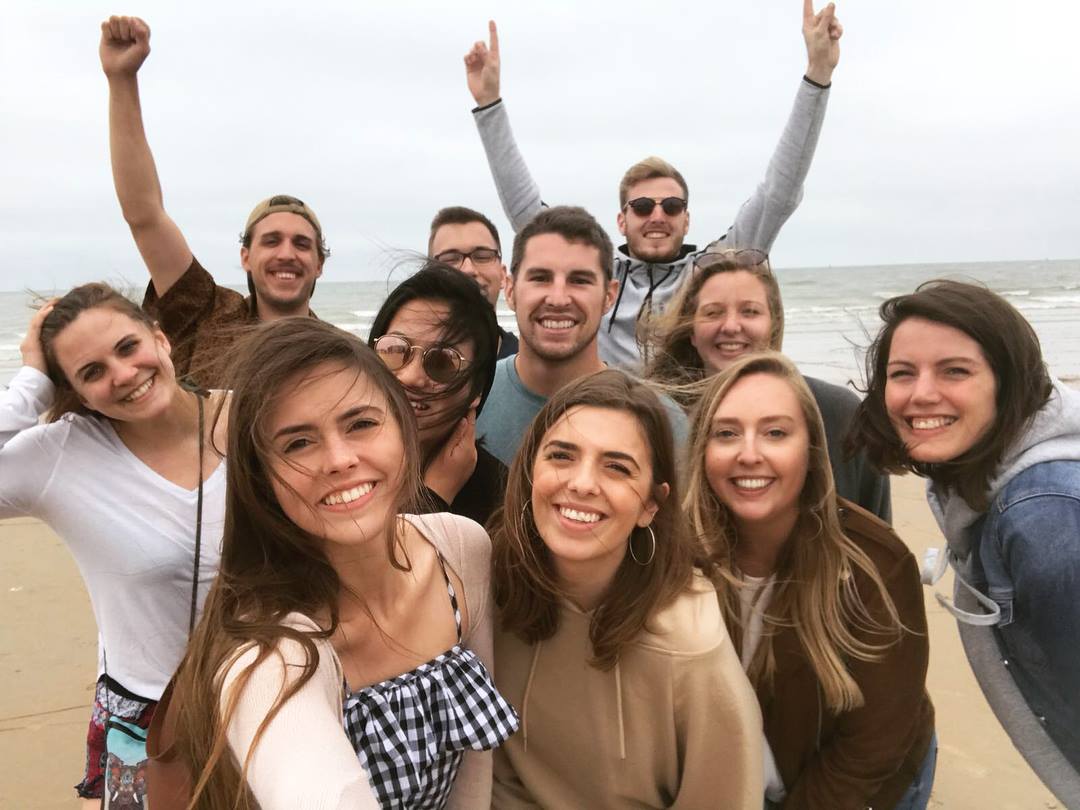 ‘I have never had the opportunity to completely show what I had within me, but International InnovationLab gave me the chance to show all my talents.’


				IIL student
[Speaker Notes: As a conclusion I would like to quote a student]